Open and Closed loop control
Once motor programme selected the movement needed to be regulated and adapted. 
Do this on 3 levels depending on extend the nervous system is involved.
Open loop
Closed loop
Open loop theory
No                 –   no  
Completion of movement automatically
No                         control
                               movements
Doesn’t explain:
 

              or                 skills
feedback
modifications
conscious
Rapid/ballistic
Limits of memory
open
Novel
2
Open Loop
Stored in long term memory
Retrieved quickly when needed
Memory trace- selection and initiation of motor programme but no influence over it once started
Open Loop-Characteristics
Pre-planned/well learnt movement/without conscious control/stored as memory trace;
Once initiated no modification;
No feedback during movement/only after movement
Very quick/limited time/ballistic movements;
Carried out in a stable/predictable environment/closed skills.
Why is it not applicable to all skills?
Too many stored movements required for memory capacity;
Not all environments are predictable or stable;
Cannot accommodate new or novel skills;
Cannot accommodate flexible movement pattern;
Not applicable to open skills;
Many skills have time for feedback during performance/allows corrections.
Open Loop
Movement output
Effector system
Input
Executive motor programme
Movement
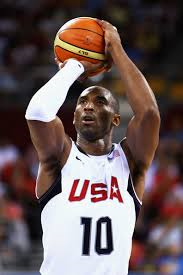 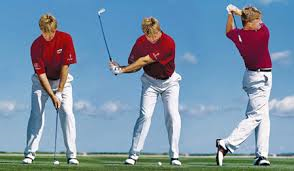 Open Loop theory
Closed
Command
Decision
Executive
Feedback
7
Adam’s Closed loop theory
Involves
Movement initiated by                         – motor programme -   
Action controlled by                              -used as model of correctness - adjusted and strengthened through                
Does not account for actions               for feedback or
feedback
memory trace
experience
perceptual trace
practice
too fast
limitations of memory
8